Esami a libera scelta
Orientamento del III° anno CTF

24 Aprile 2024
Periodo in cui sarà possibile compilare i piani on-line (dal IV anno):

Dal 4 novembre 2024 al 30 maggio 2025
Procedura: 
Entrare in esse3 con login personale
Da Menù a destra: area studente
Pulsante: Piano carriera
Pulsante: Nuovo Piano
Seguire le indicazioni inserite

Scegliere: 
minimo 8 cfu - massimo 14 cfu di «Esami a libera scelta»
minimo 3 cfu - massimo 8 cfu di «Altre attività formative» come seminari
Materie a libera scelta
Ogni piano di studio deve prevedere almeno 8 CFU a libera scelta dello studente
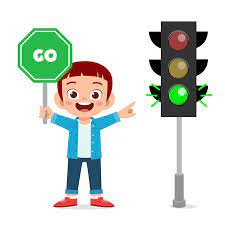 Materie a libera scelta
Non necessitano di autorizzazione
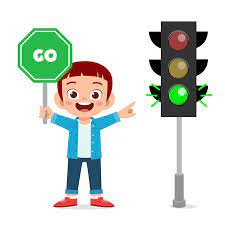 Materie a libera scelta
Non necessitano di autorizzazione
*N.B. Insegnamento necessario per il passaggio alla Laurea Abilitante
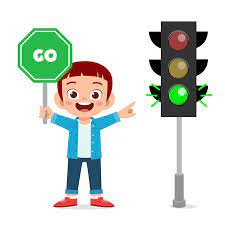 Materie a libera scelta
Non necessitano di autorizzazione
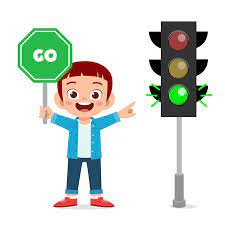 Materie a libera scelta
Non necessitano di autorizzazione
ICARO UNIMORE è un progetto sperimentale che forma ed allena gli studenti all'innovazione, in un percorso d'eccellenza basato su esperienze concrete che avvicinano i giovani alle realtà imprenditoriali del territorio e alla loro cultura d'impresa.
Lo scopo del progetto è mettere al lavoro team eterogenei e multidisciplinari di 5 studenti ciascuno per dare risposte innovative a sfide reali poste da imprese del territorio. La durata del percorso formativo è di 4 mesi e comprende numerose attività di formazione, contatto con le aziende, project-work.
ICARO UNIMORE è il risultato della collaborazione progettuale tra l’Università di Modena e Reggio Emilia e la Fondazione Golinelli di Bologna, con il supporto della Fondazione di Modena.


Unimore Sport Excellence
Il programma Unimore Sport Excellence è il progetto dedicato ai giovani atleti di alto livello che intendano conciliare al meglio sport agonistico e impegno universitario, e permette di accedere alla cosiddetta “dual carreer”, quel sistema cioè di benefici e di strumenti che l’Ateneo mette in atto per facilitare il completamento della carriera universitaria contemporaneamente alla carriera agonistica. Tra questi il diploma supplement, al completamento degli studi in UNIMORE, che viene rilasciato ai partecipanti al programma per certificare il doppio percorso.
https://2023.unimore.it/ICARO/
https://www.sport.unimore.it/unimore-sport-excellence/
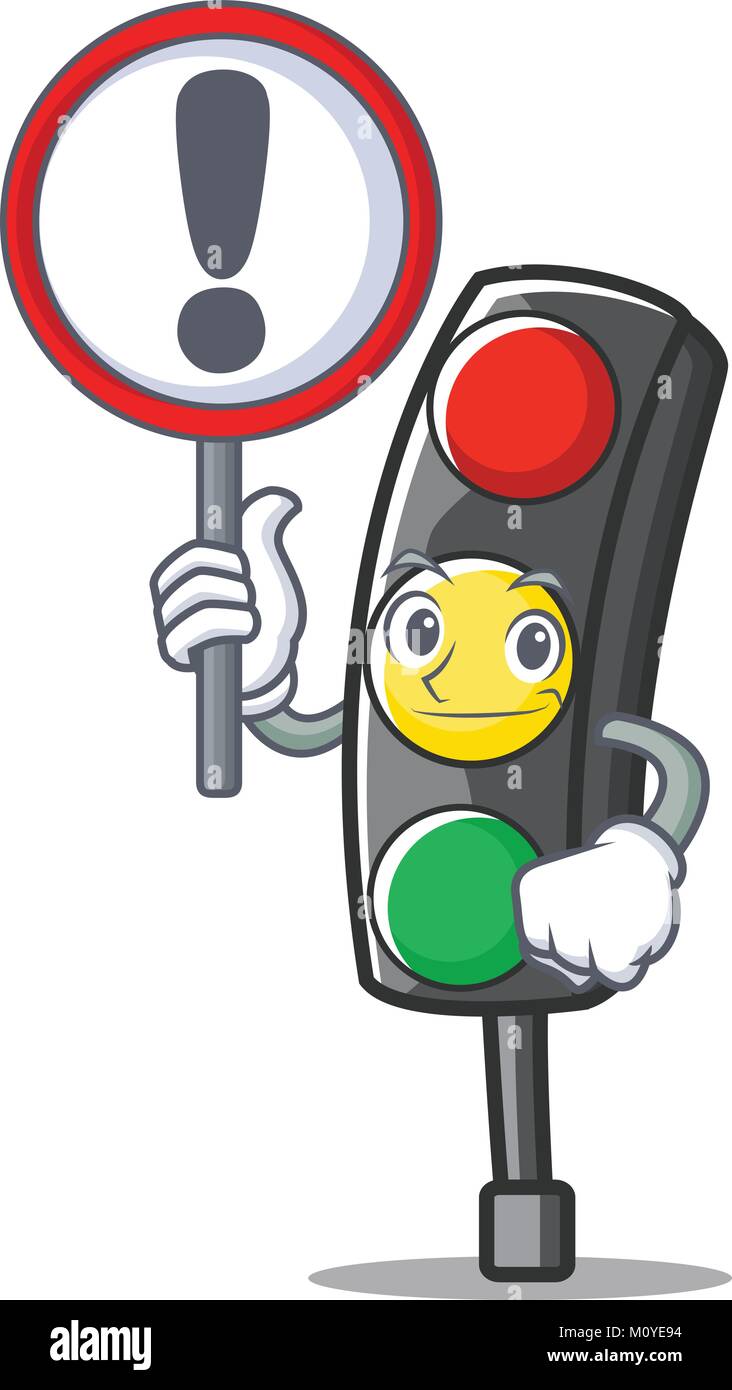 Materie a libera scelta
Necessitano di autorizzazione
Si possono scegliere tutti gli insegnamenti proposti nei CdS di Unimore a condizione che:

Siano coerenti con il percorso di studi
Non abbiano contenuti sovrapponibili anche solo parzialmente con esami obbligatori
Siano approvati dal Consiglio di Corso di Studio dopo averne richiesto l’autorizzazione al presidente
Materie a libera scelta
Le materie a libera scelta non hanno l’obbligo della frequenza. 

Le materie a scelta appositamente attivate dal CdS sono erogate in orari non sovrapposti alle altre materie curricolari.
Seminari   (ulteriori attività formative)
Ogni piano di studio deve prevedere almeno 3 CFU di ulteriori attività formative
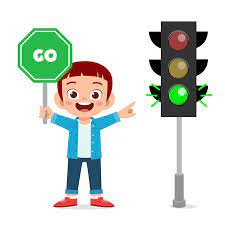 Seminari (ulteriori attività formative)
Non necessitano di autorizzazione
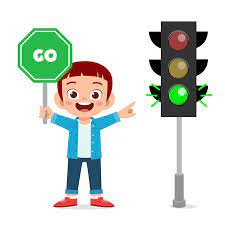 Seminari (ulteriori attività formative)
Non necessitano di autorizzazione
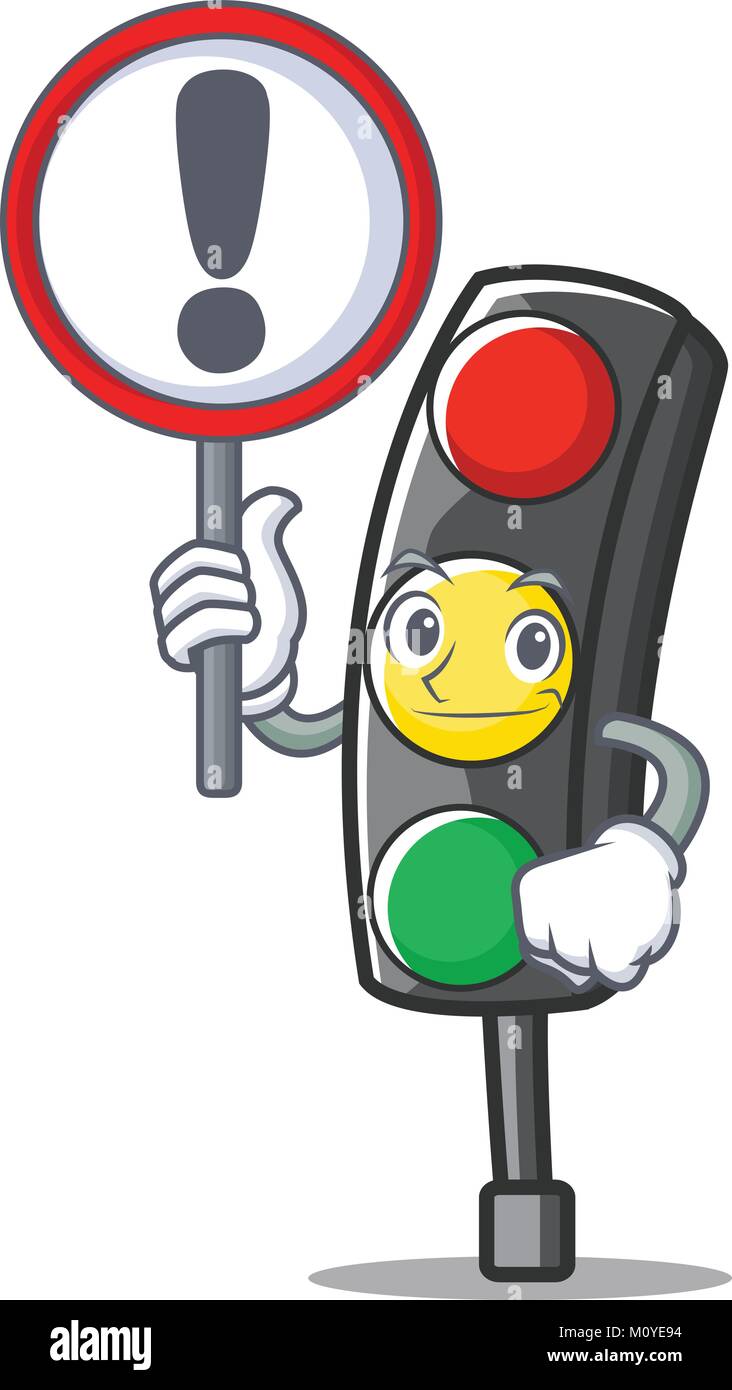 Seminari      (ulteriori attività formative)
Necessitano di autorizzazione
Si possono scegliere tutti le attività proposte dai CdS di Unimore a condizione che:

Siano coerenti con il percorso di studi
Non abbiano contenuti sovrapponibili anche solo parzialmente con esami obbligatori
Siano approvate dal consiglio di corso di studio dopo averne richiesto l’autorizzazione al presidente
Materie a libera scelta - Seminari
Iter di richiesta per quelli non pre-autorizzati
Compilare il modulo disponibile sul sito del corso di laurea  sezione «Didattica del CdS  esami a libera scelta e seminari» o presso la segreteria studenti;

Consegnarlo alla segreteria studenti o inviarlo per mail firmato e con allegati all’indirizzo segrstud.scienzevita.farmacia@unimore.it
Modena,……………………..….. 
Al Presidente del corso di studio……………………………………………..………………… 
Dipartimento di Scienze della Vita 
Università degli Studi di Modena e Reggio Emilia 

OGGETTO: Richiesta di frequenza e/o accreditamento attività di libera scelta 
Il/La sottoscritto/a ……………………………………........................ 
Corso di Studio in .......................................................………… 
Ordinamento Dm. 509/99 Dm. 270/04 
matricola n° ...................anno di corso……………) 
chiede di potere: 
□ frequentare 
□ avere accreditate 
le attività sottoelencate, indicando se nella categoria “Materie a scelta” o “Altre attività formative”: 
- ……………………………………………………………………………………………………………………………... 
- ……………………………………………………………………………………………………………………………... 
Se si tratta di attività già frequentate si allega certificato, prodotto dal Referente su carta intestata, che attesta titolo, durata dell’attività, superamento di prova idoneativa e CFU proposti; contenuti/programma svolto. 
Se si tratta di attività da frequentare si allega: 
- titolo, 
- programma/contenuti 
- cfu 
- corso di laurea, dipartimento organizzatore o “Ente erogatore” 
- docente o relatore 
- motivo della scelta del corso/seminario richiesto 
N.B 
L’accettazione di insegnamenti a libera scelta che prevedono ore di laboratorio è subordinata all’effettiva disponibilità di postazioni di lavoro e alla capienza del laboratorio stesso. Per l’occupazione di eventuali posti disponibili si utilizzerà il criterio dell’ordine di arrivo delle richieste. 
In fede 
____________________________
Materie a libera scelta - Seminari
Per scegliere esami e seminari guardare i contenuti su esse3

Nel caso vogliate chiedere l’autorizzazione a sostenere un esame non in elenco e dobbiate attendere la risposta, inserite nel piano un esame qualsiasi per poter chiudere la carriera a 300 cfu e poi, appena avuta la risposta, inserite l’insegnamento corretto.

Al termine della compilazione del piano è necessario cliccare il pulsante «conferma piano» e poi «conferma definitivamente».

Anche dopo aver confermato definitivamente il piano è possibile modificarlo purché non sia scaduto il periodo di compilazione.
Segreteria didattica:

didattica.dsv.mo@unimore.it 

Dott.ssa Micol Marchetti: 059 2058524
Dott. Paolo Leonelli: 059 2058528

Tutte le mattine ufficio 1° piano via Campi 103
Siti utili:
https://www.sport.unimore.it/
Programma sport excellence 

https://www.unimore.it/didattica/forminse.html
Formazione iniziale degli insegnanti

Conseguimento 24 CFU in ambito antropo-psico-pedagogico e metodologie e tecnologie didattiche (ex DM 616/17) ed elenco insegnamenti riconosciuti da Unimore.